Project ATLAS
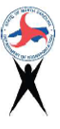 11/05/2019
Project ATLAS: Improving Program Delivery at NCDOT
What is Project ATLAS?
Advancing
Transportation through 
Linkages
Automation and 
Screening
Project ATLAS is an effort to increase efficiency of Transportation Program Delivery.
2
Project ATLAS: Improving Program Delivery at NCDOT
ATLAS Applications
SEARCH TOOL
Search or download data related to project development
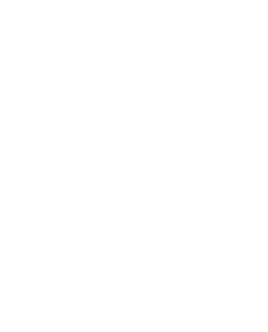 Your Project
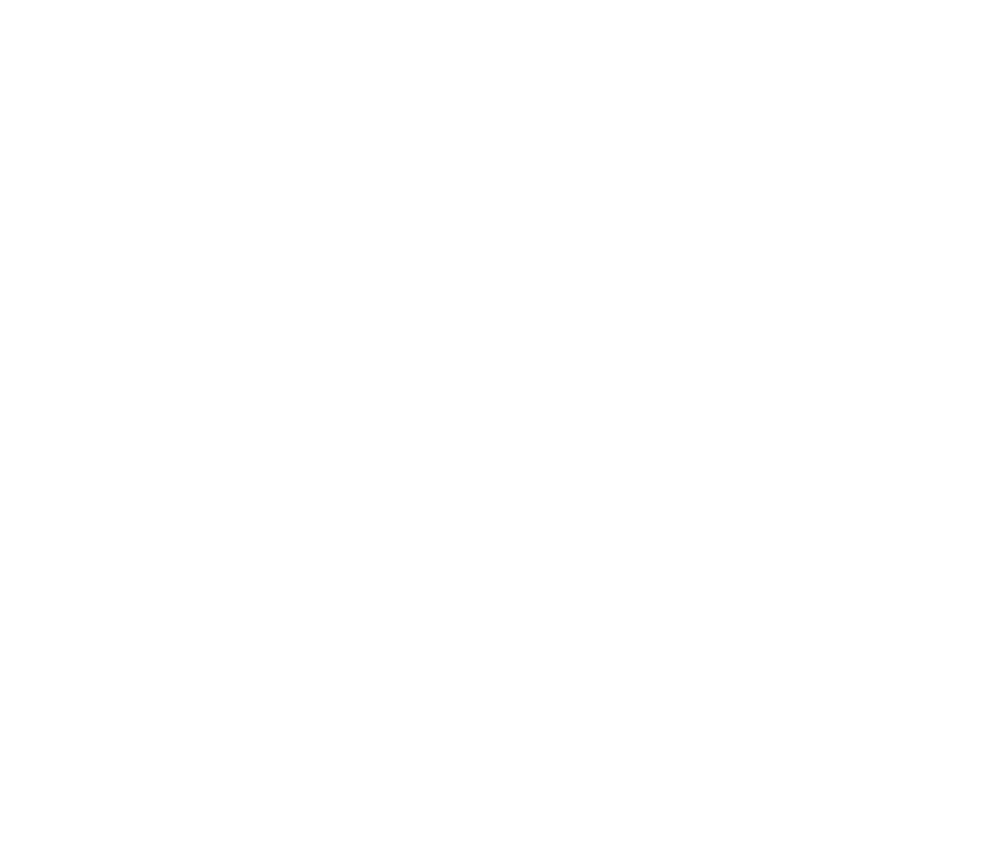 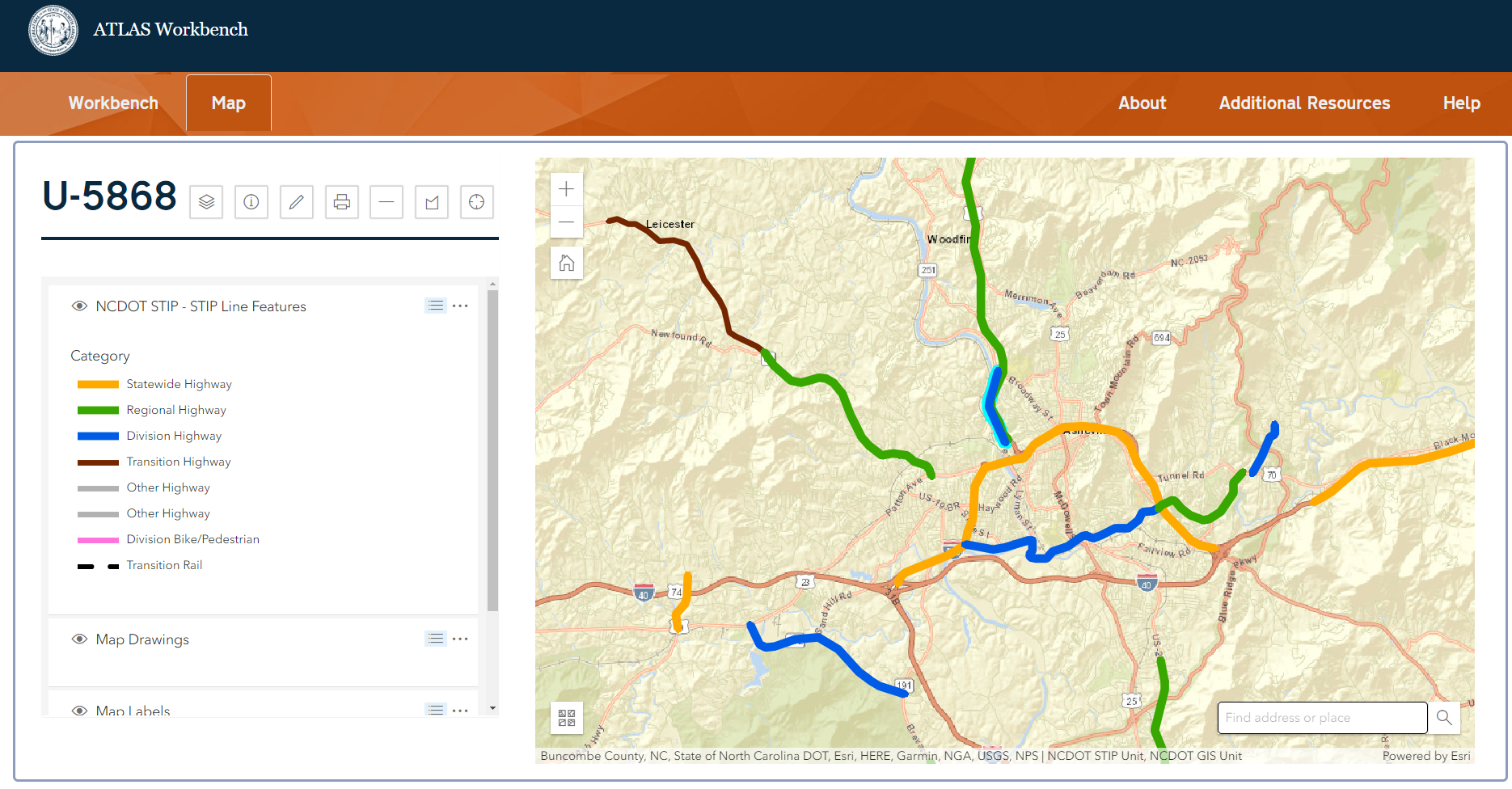 APP 
MANAGEMENT TOOL

Configuration tools in the hands of DOT Business
SCREENING TOOL
Screen projects for effects and create screening reports
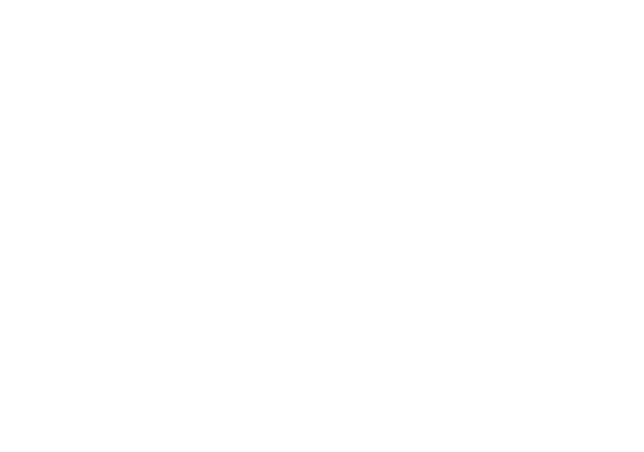 WORKBENCH
Manage and upload project data and deliverables, track project progress, and report on activities
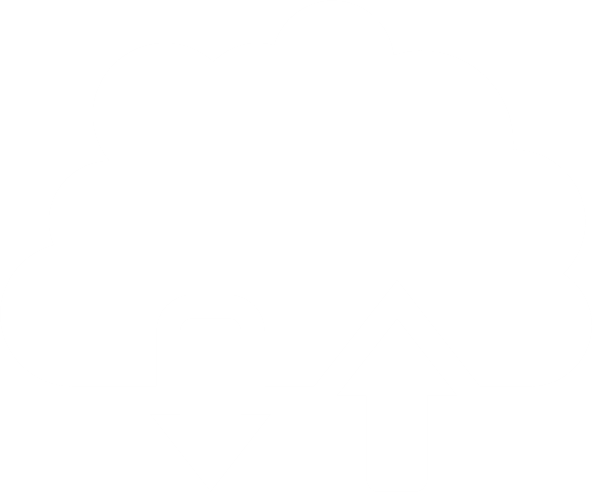 3
Project ATLAS: Improving Program Delivery at NCDOT
ATLAS Search Tool
What the tool does for you:

Review and download data from multiple sources at once
Establish consistency on data sources being used across project teams for the same deliverables and decisions
Data from 600+ layers are projected and clipped to your study area
4
Project ATLAS: Improving Program Delivery at NCDOT
ATLAS Search Tool
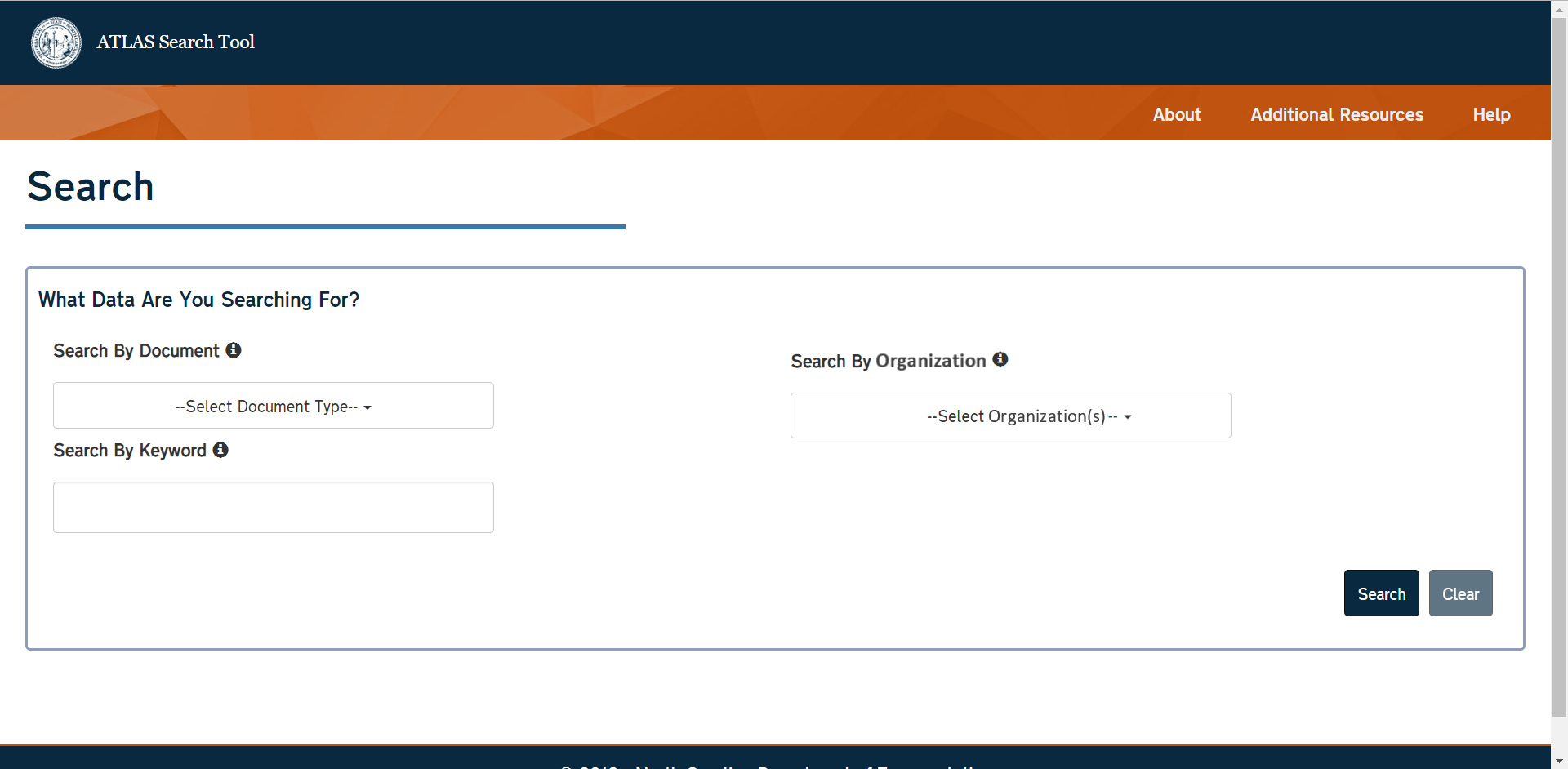 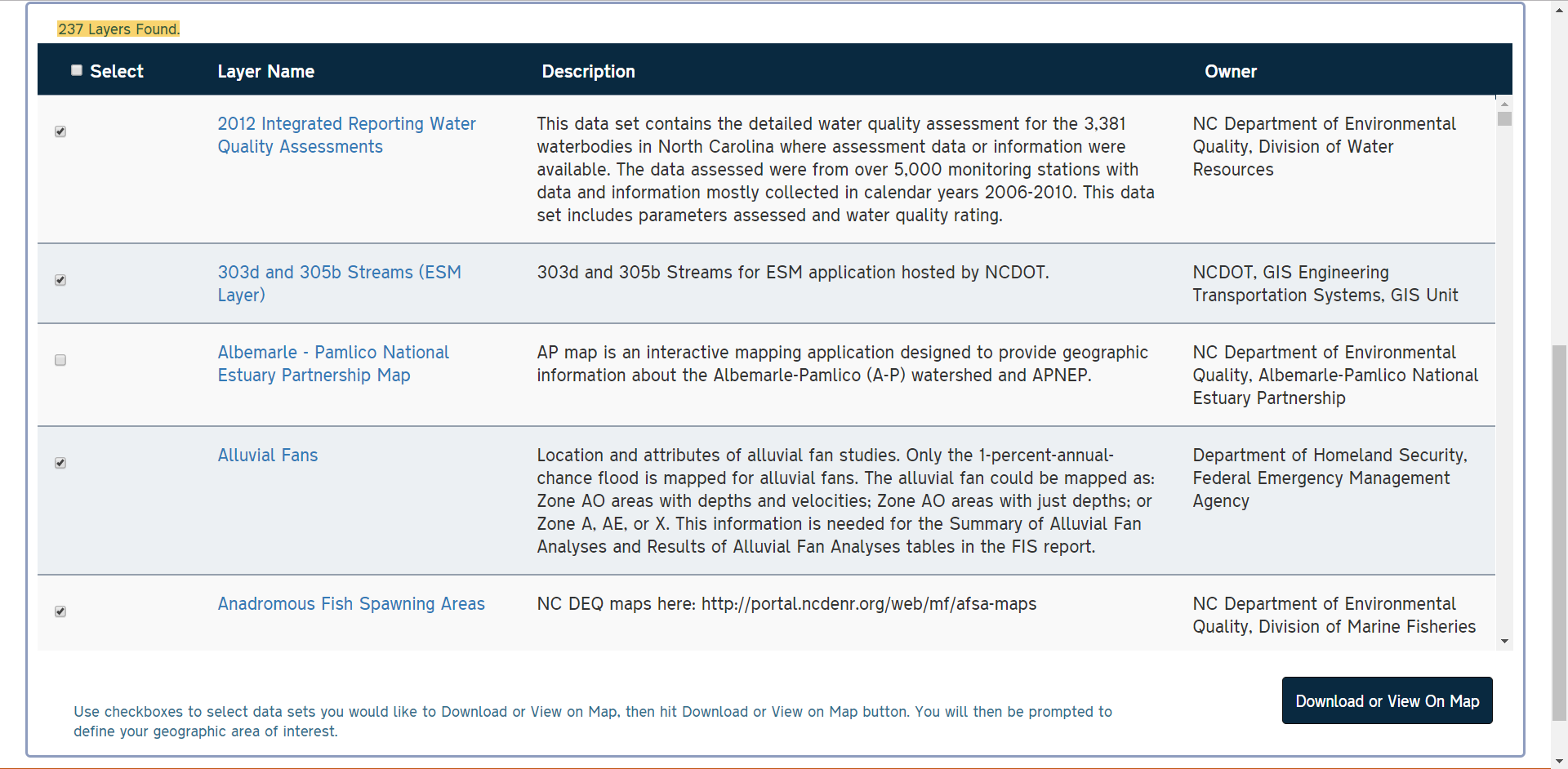 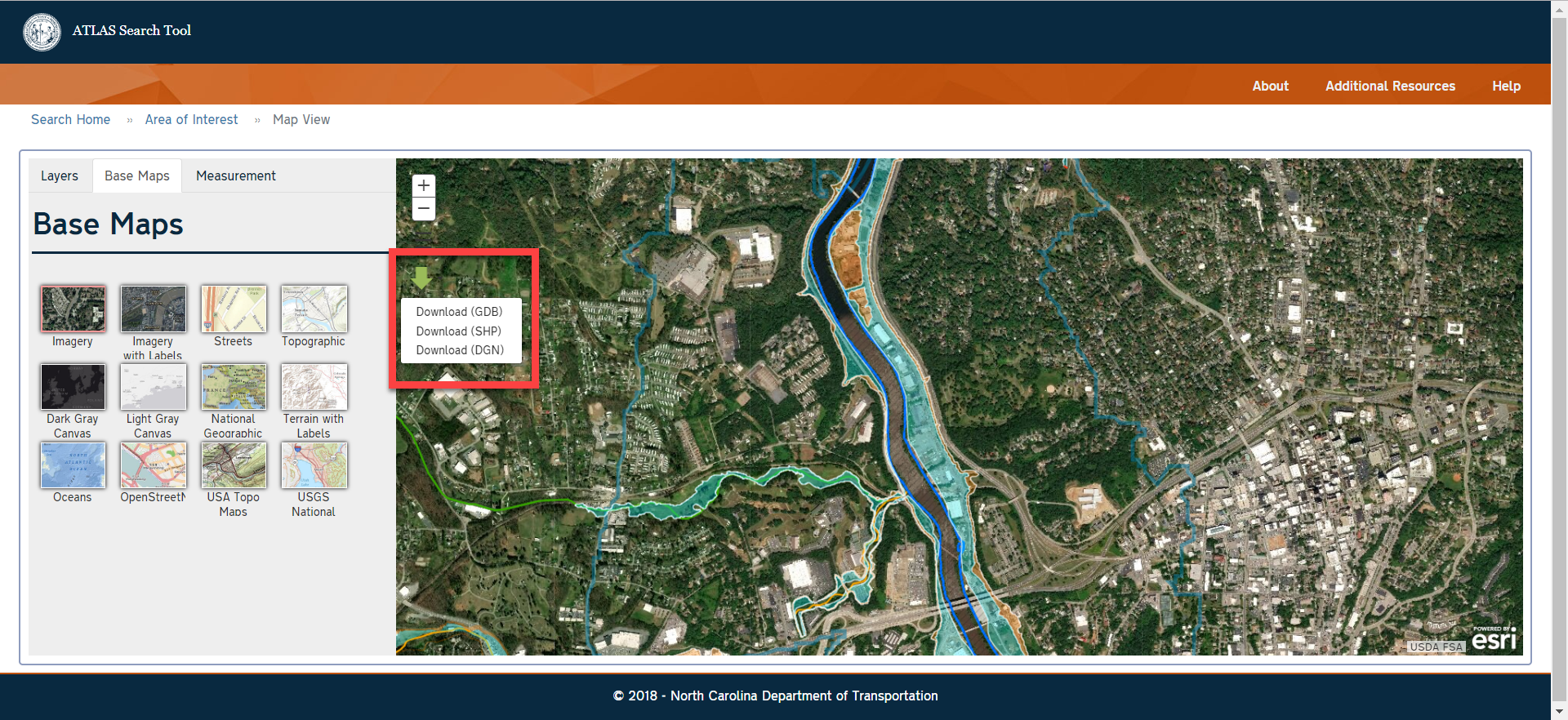 5
Project ATLAS: Improving Program Delivery at NCDOT
ATLAS Screening Tool
What the tool does for you:

Provides high-level summary report on key environmental layers/features in your study area
Downloads of GIS datasets with features in your study area
6
Project ATLAS: Improving Program Delivery at NCDOT
ATLAS Screening Tool
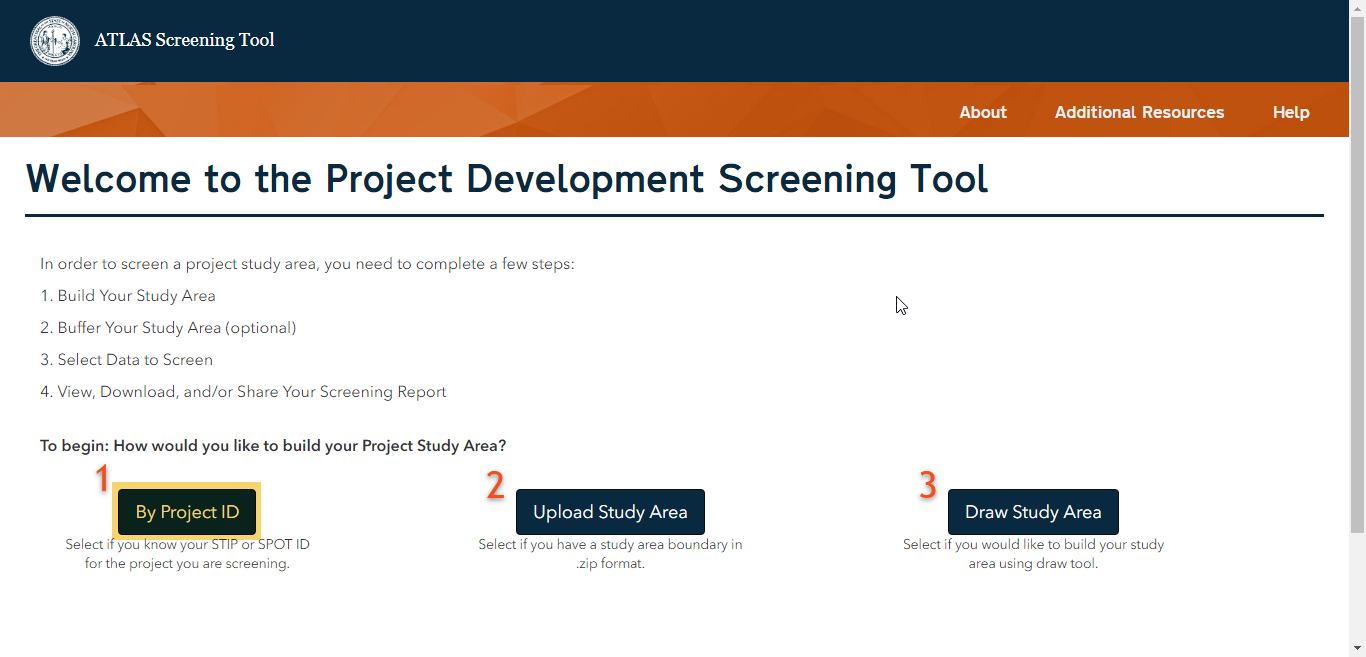 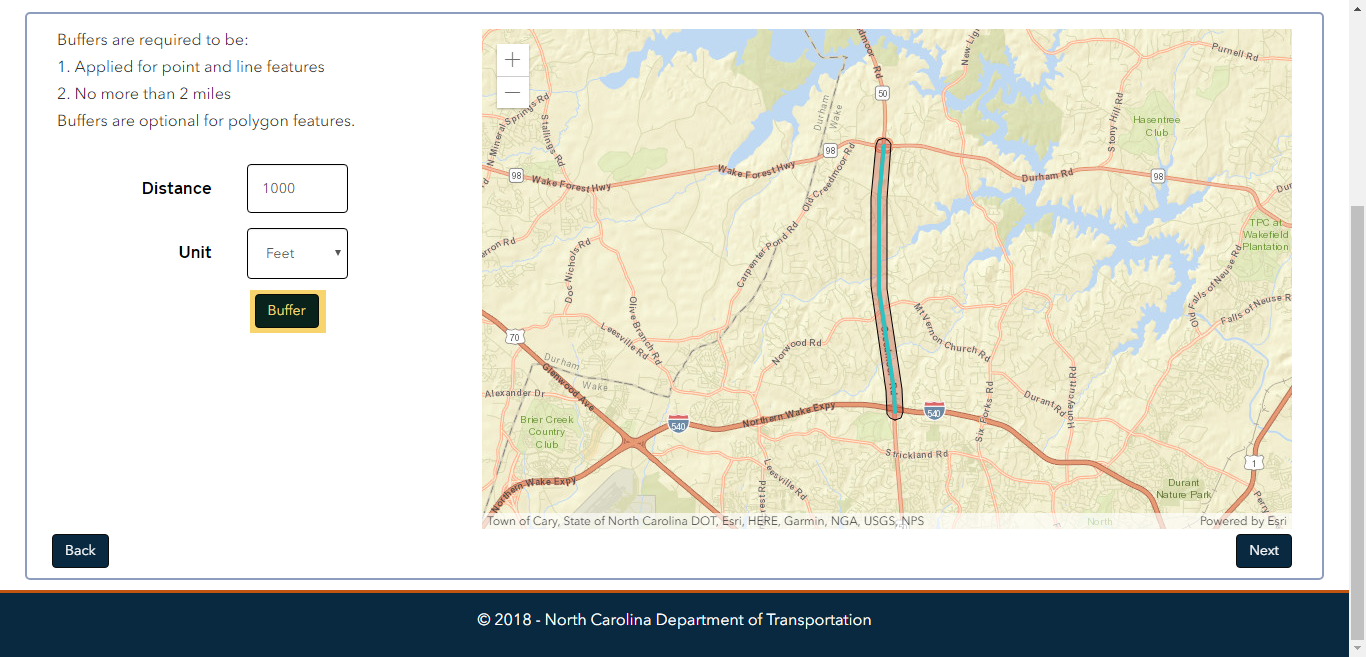 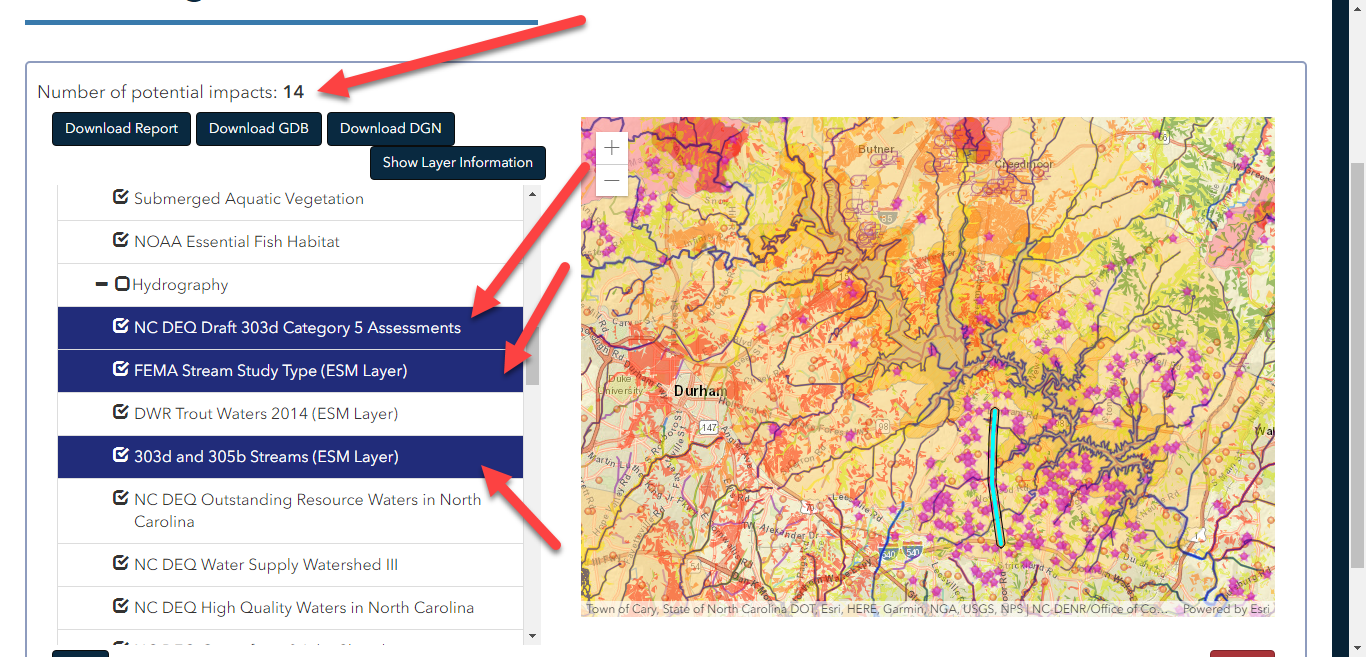 7
Project ATLAS: Improving Program Delivery at NCDOT
ATLAS Screening Tool
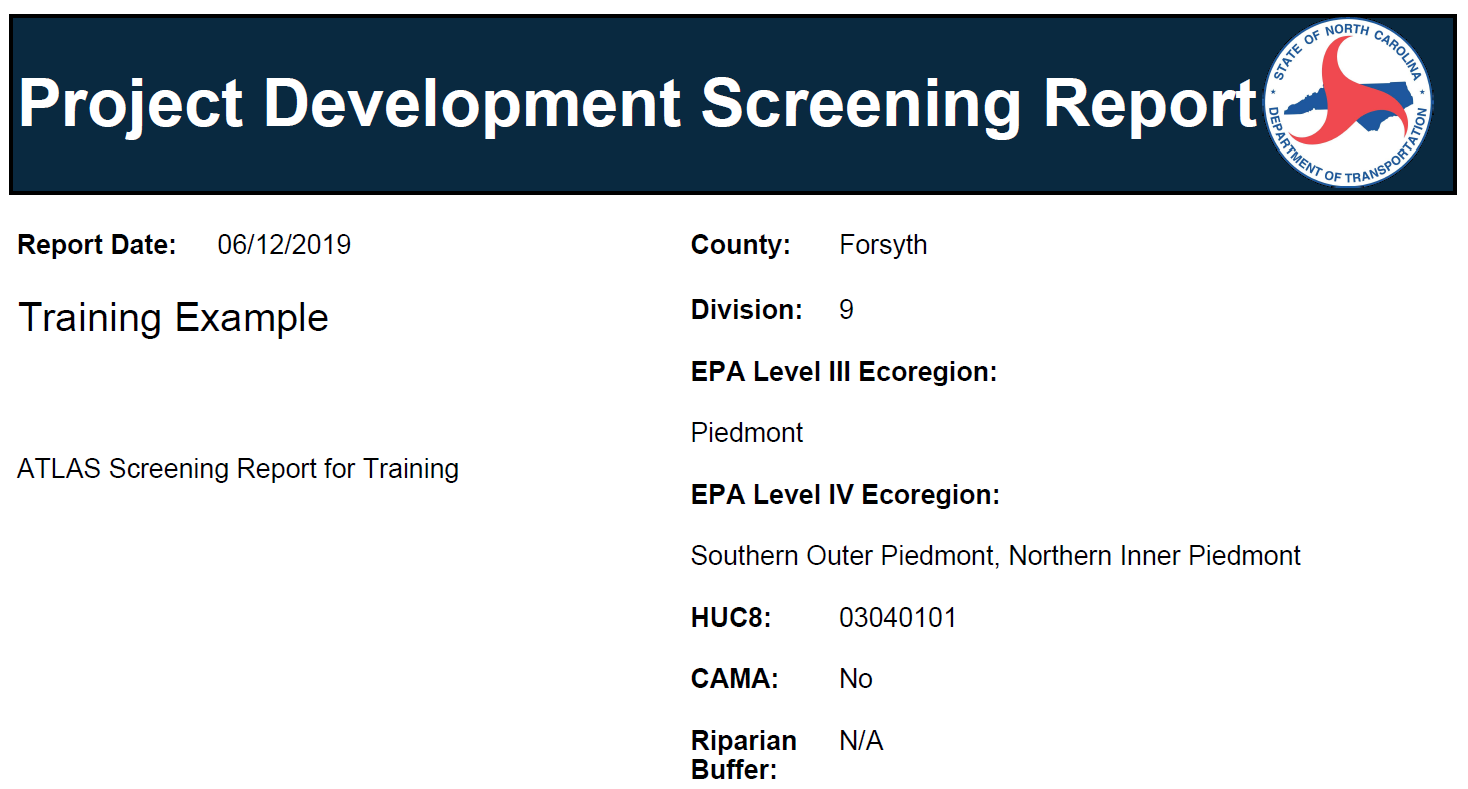 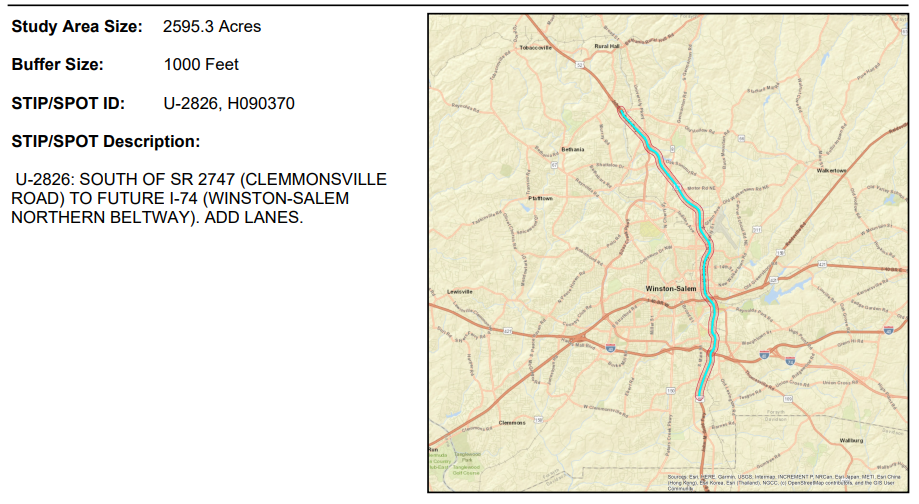 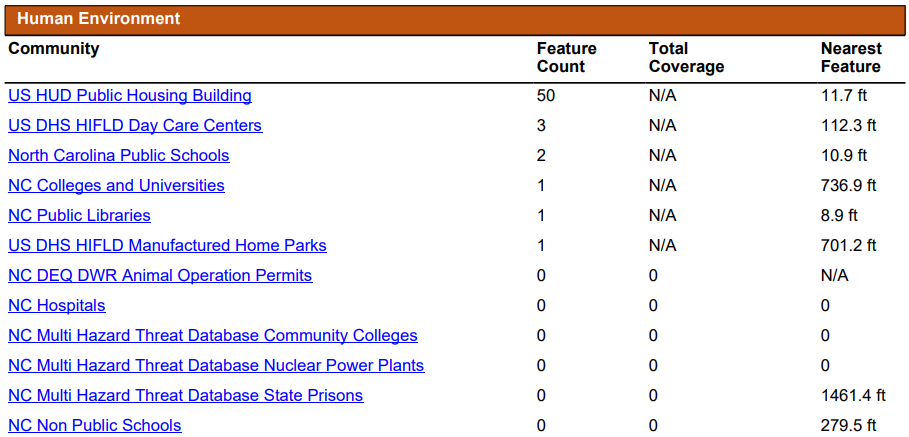 8
Project ATLAS: Improving Program Delivery at NCDOT
ATLAS Screening Tool
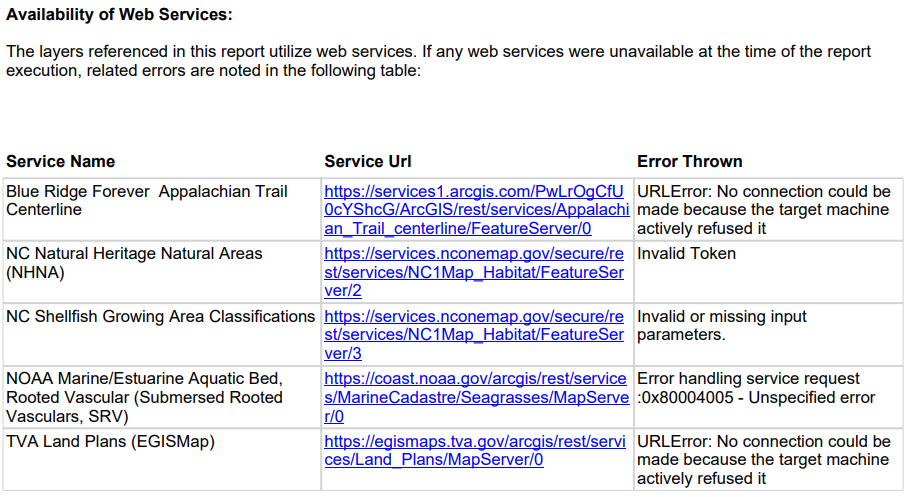 9
Project ATLAS: Improving Program Delivery at NCDOT
ATLAS Workbench
What the tool does for you:

Track project workflow
Ingestion of standard deliverable documents and spatial data
View your project within the context of surrounding projects and data for those projects
Automated report generation
10
Project ATLAS: Improving Program Delivery at NCDOT
ATLAS Workbench
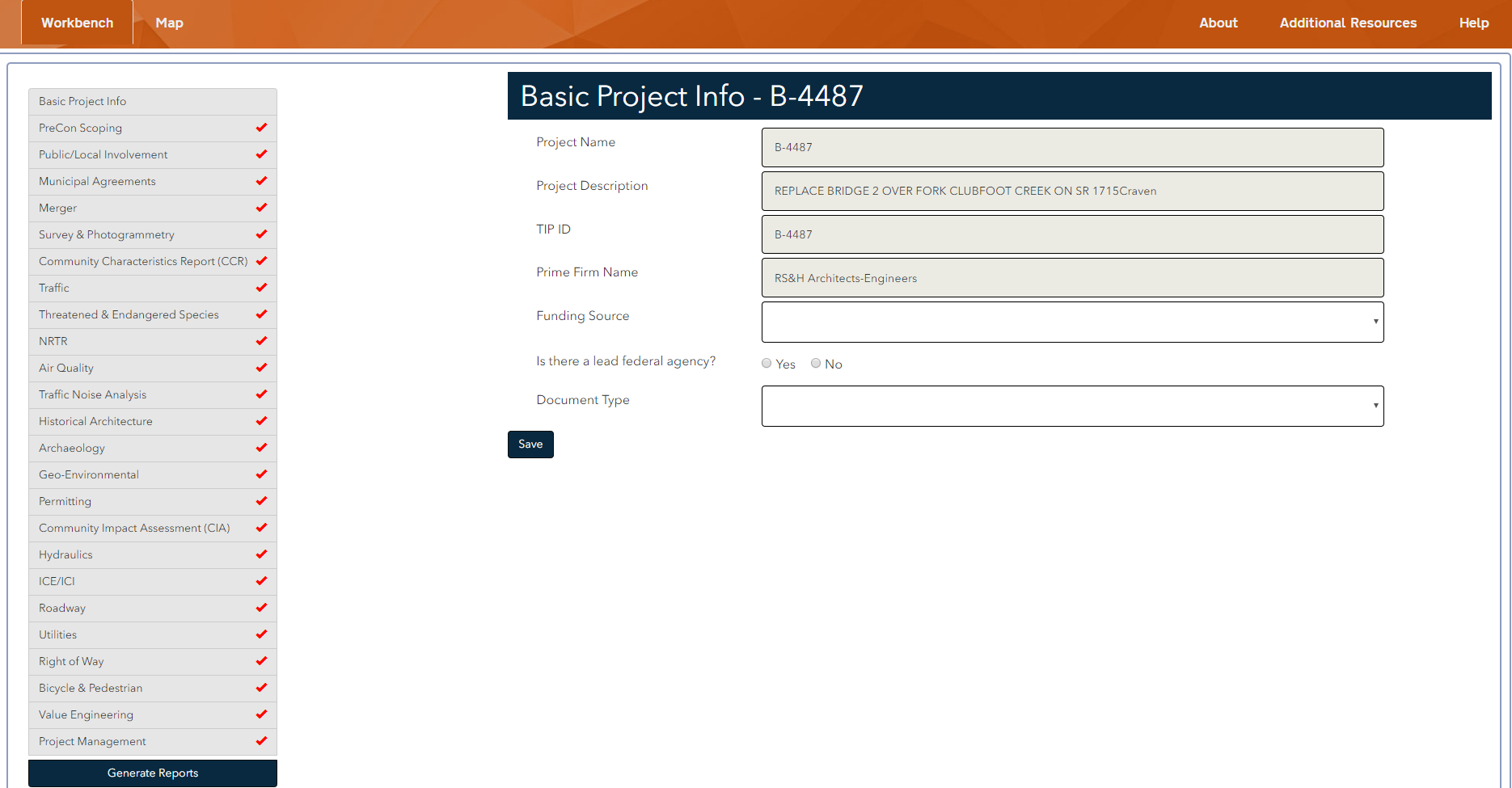 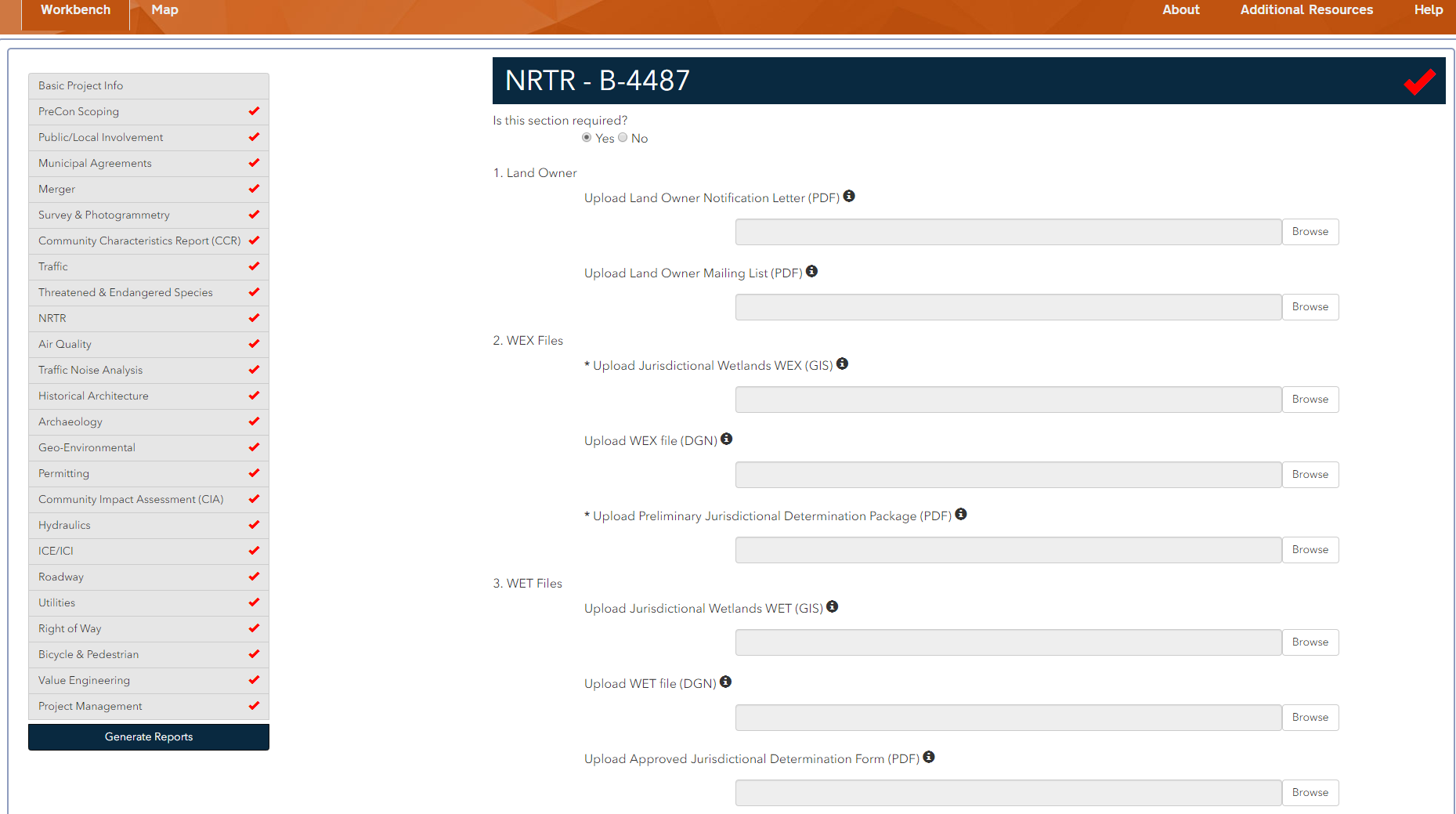 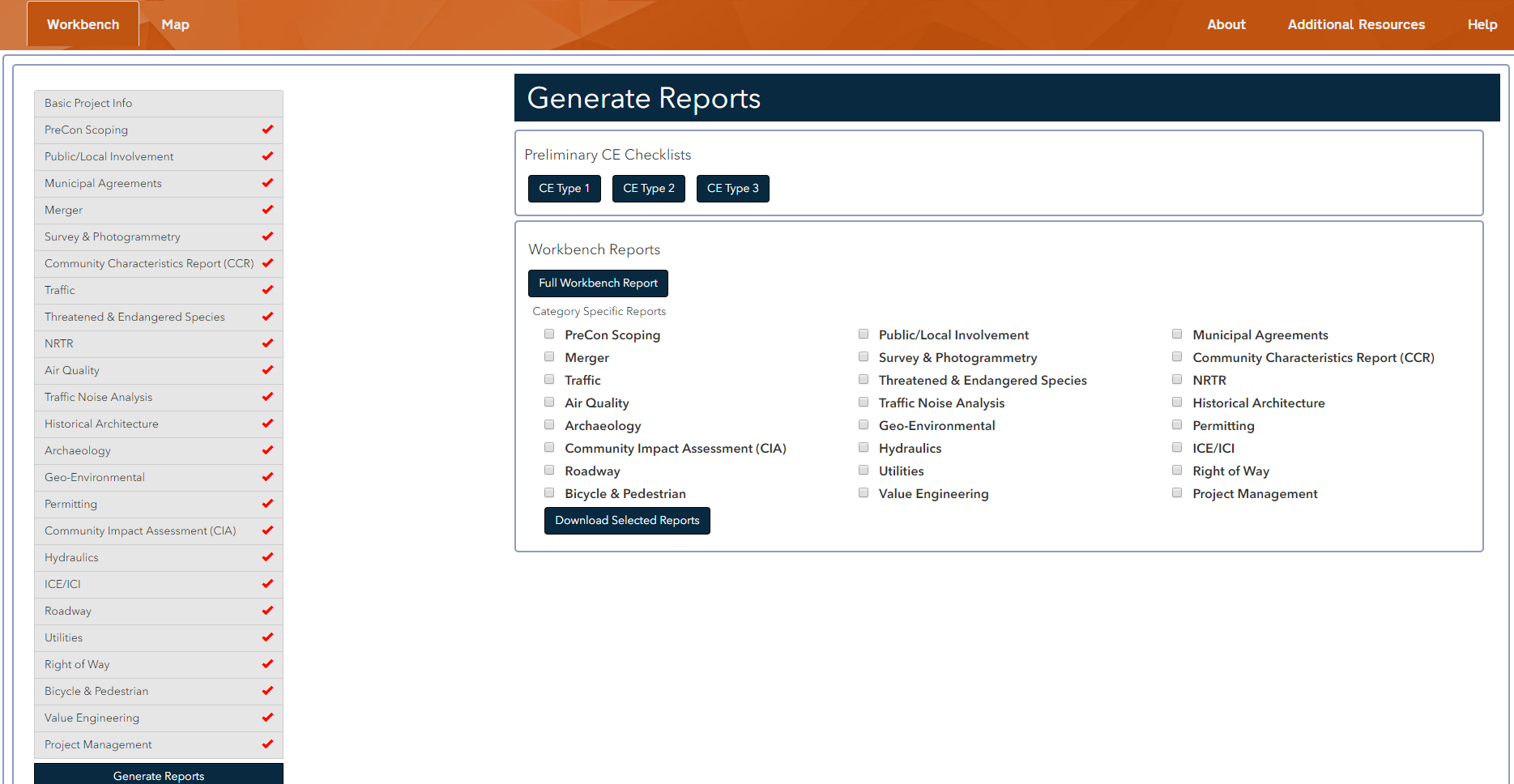 11
Project ATLAS: Improving Program Delivery at NCDOT
ATLAS Workbench
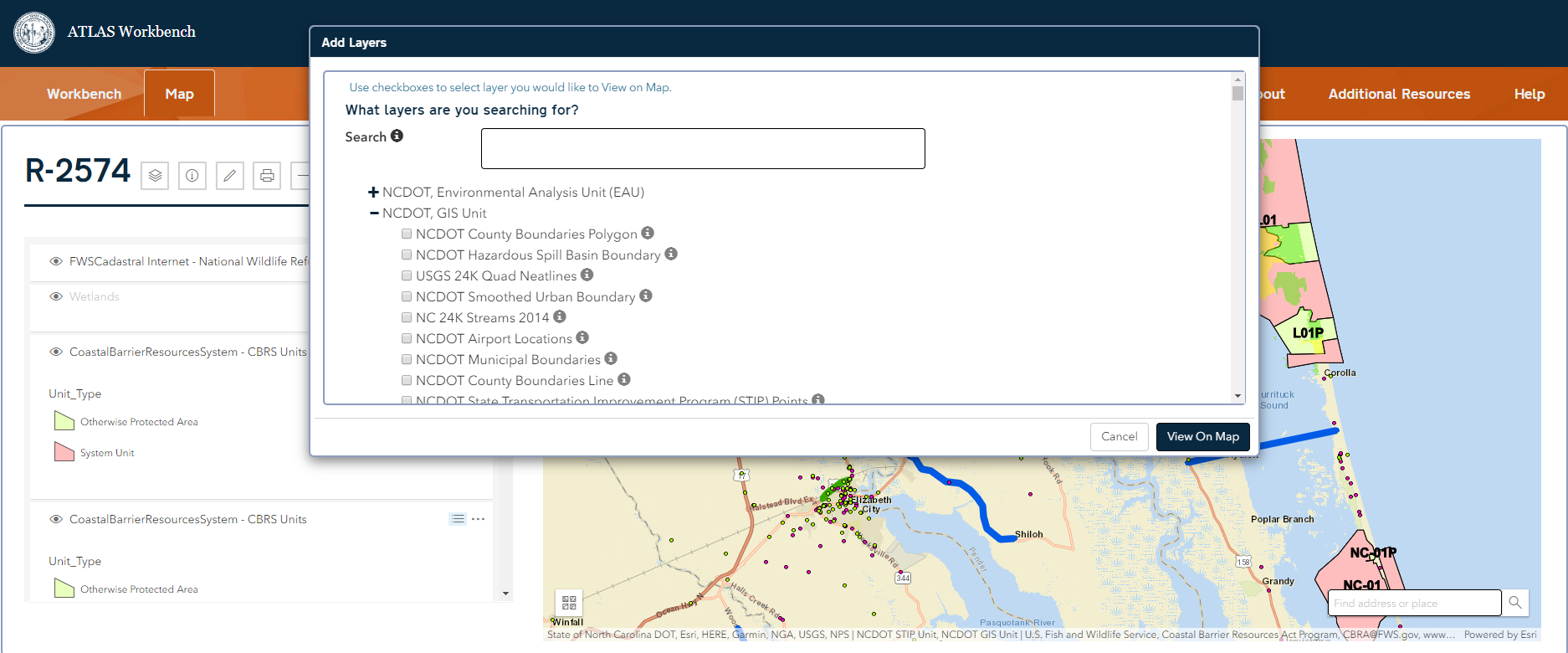 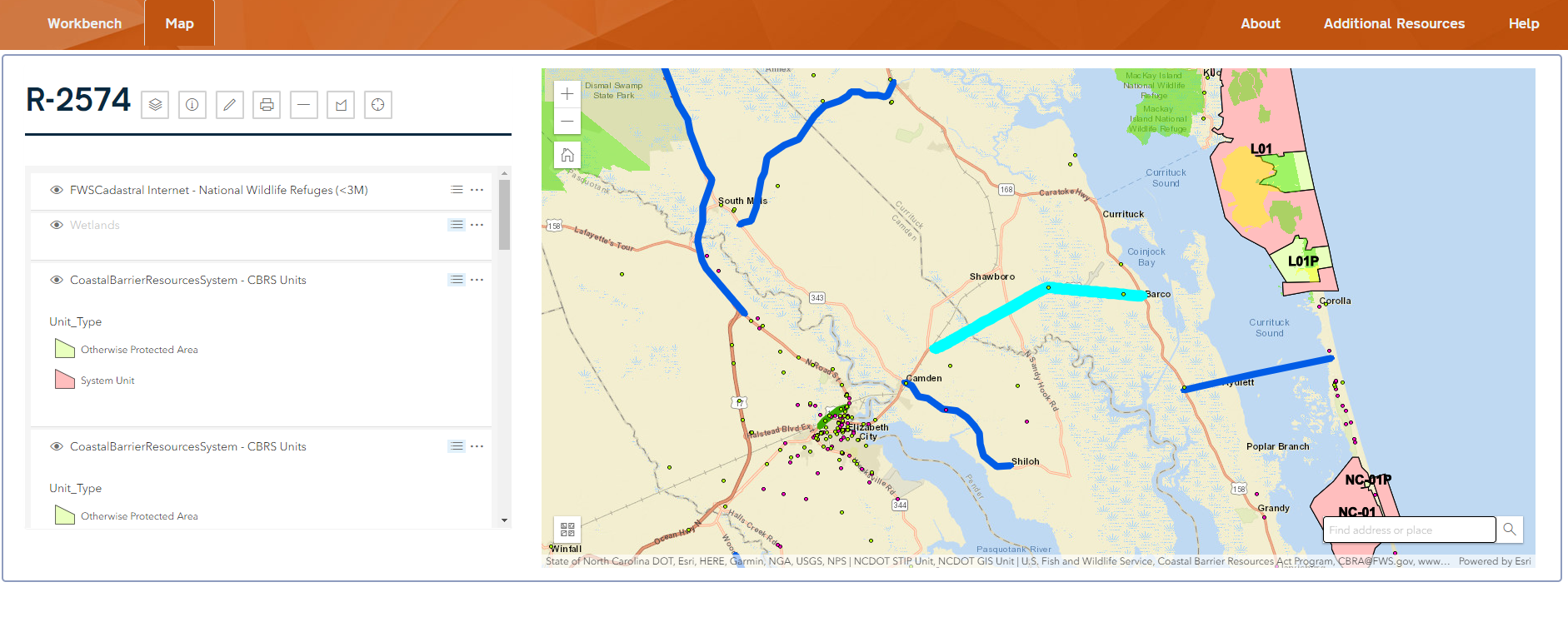 12
Project ATLAS: Improving Program Delivery at NCDOT
ATLAS: By the Numbers
600+
100+
June 2019
ATLAS Go-Live Date
Six releases  since then
GIS Data Layers Available through ATLAS
Interviews with DOT Staff and Consultants as Part of Business Analysis Phase
40
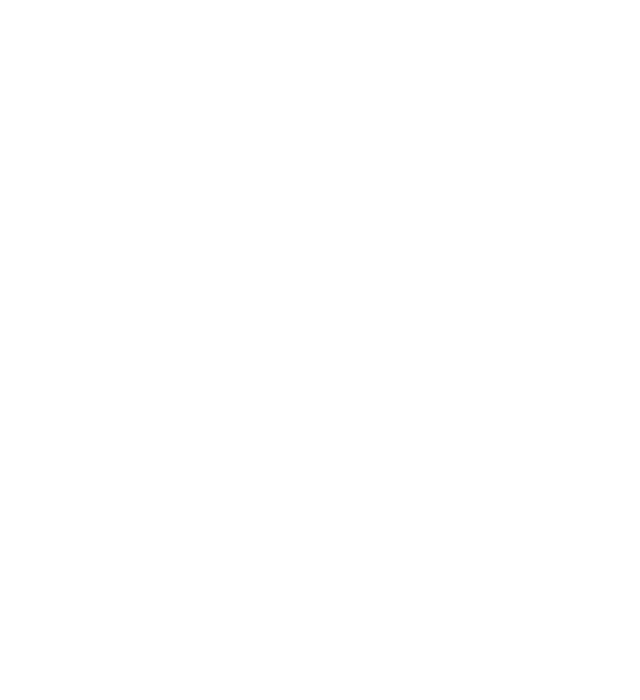 1-STOP SHOP 
for Project Development
ATLAS Training
Sessions
780+
14
200+
Divisions Represented at Training
ATLAS Training Attendees
Data Downloads 
Run
4
900+
130+
ATLAS Live Webinars
Screenings Reports Run Since Go-Live
Brand-New GIS Layers Created by ATLAS Team
13
Project ATLAS: Improving Program Delivery at NCDOT
New Data Layers
October News Release - Community Studies, Historic Architecture and Archaeology,
Hydrography, Conservation Areas, Threatened and Endangered Species, Utilities (2 layers*)
Water Quality (4 layers*) 

Hydrograph layer v1.2 – More robust coverage of headwaters along with 72 attributes  that combined multiple datasets into one

Threatened and Endangered Species Data – IPAC, Models, NHP data in Screening

Utilities data – building data from multiple sources and owners

Major developments in Bike/Ped data

NCSU contract to advance community studies data
14
Project ATLAS: Improving Program Delivery at NCDOT
New Release This Week
Screening Tool Improvements
STIP geometry - part of download package
Set field – Ability to select more than one field, Indicator in report
Identify airports within 4 miles

Workbench Improvements
Worked with disciplines to improve Workflow content 
View imagery in Workbench Map function
View attachments in Identify Dialog
Upload zip files and excel files
Launch to SharePoint project page from Workbench
15
Project ATLAS: Improving Program Delivery at NCDOT
Coming Releases
Search Tool Overhaul
Improved User Interface
Better search response
Ability to draw area of interest

Screening Tool Additions
Streams report 
Endangered Species Report
 
Workbench
Discipline folders in SharePoint will have links to deliverables in  ATLAS folder 
Dependent  questioning in Workflow
16
Project ATLAS: Improving Program Delivery at NCDOT
The Future of ATLAS …
ATLAS Team
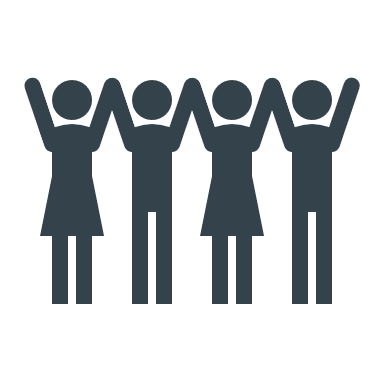 17
and much more…
[Speaker Notes: Just added 33 new layers outline in October news release
More interest from RPO/MPO to create connection and provide flow of data from long range planning to scoping to project development.
Tailored screening for specific business  units such as geophysical.
Pulling in more workflows- Complete Streets data, Bike Ped data, Community Studies data development]
Project ATLAS: Improving Program Delivery at NCDOT
Questions 
And 
Discussion
ATLAS@ncdot.gov
18